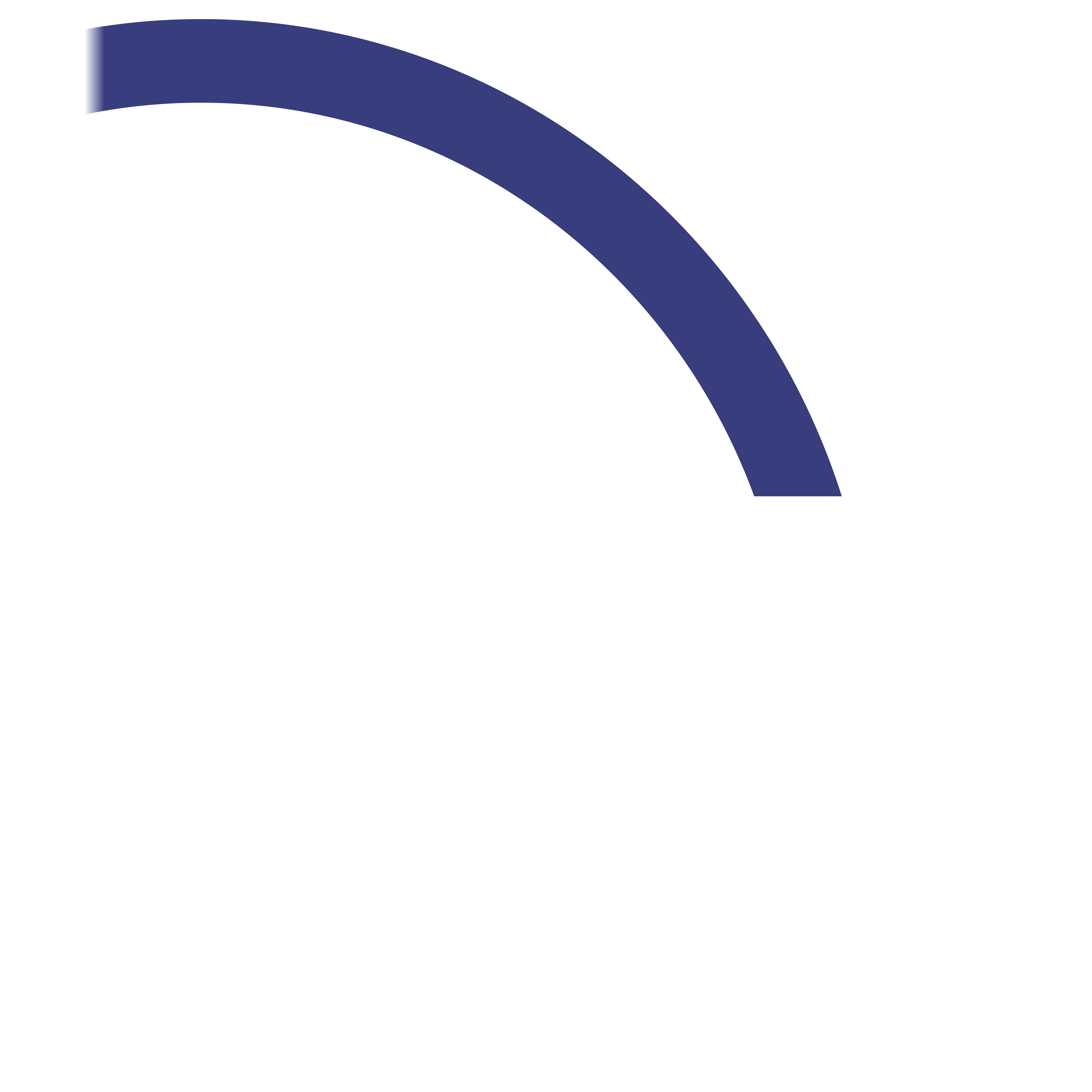 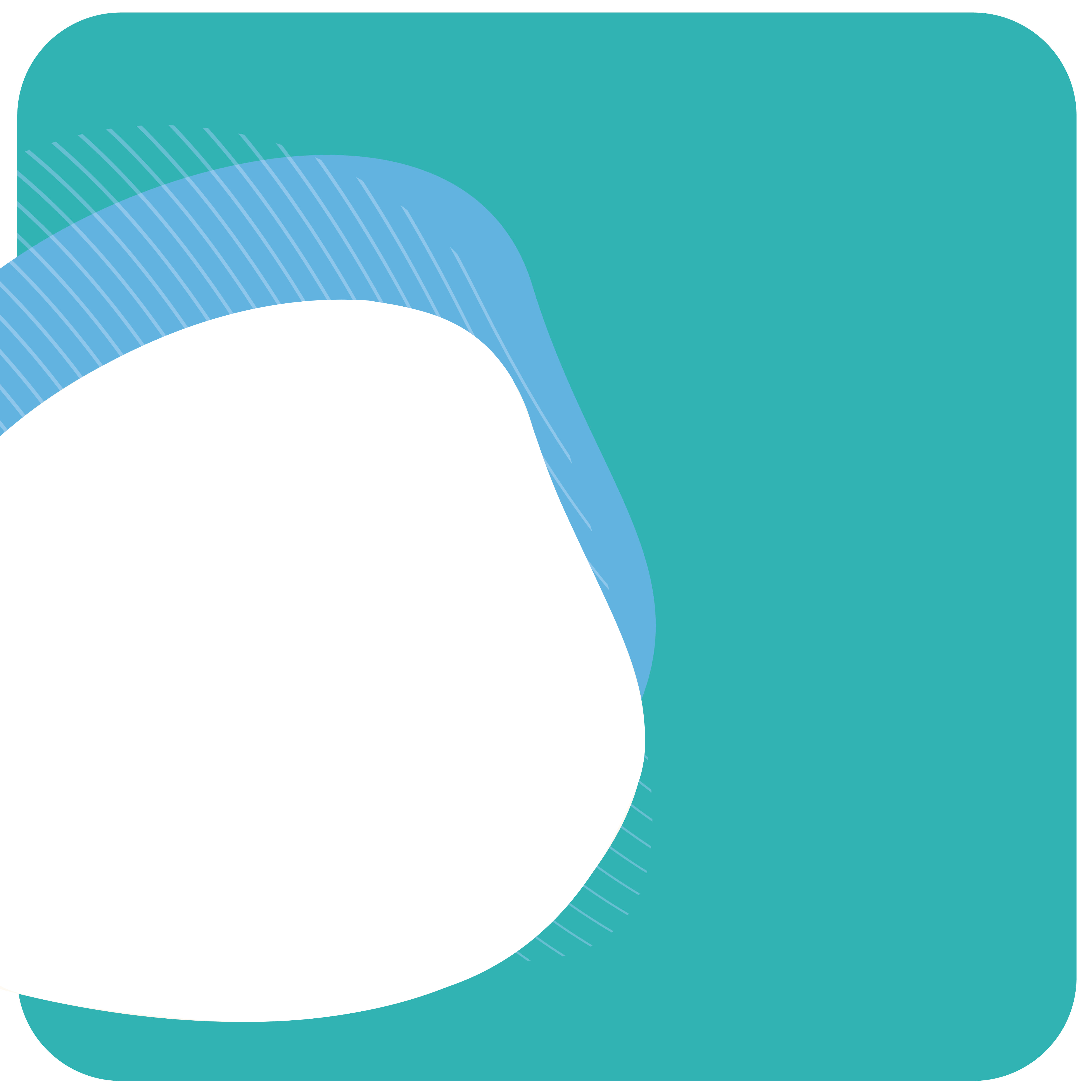 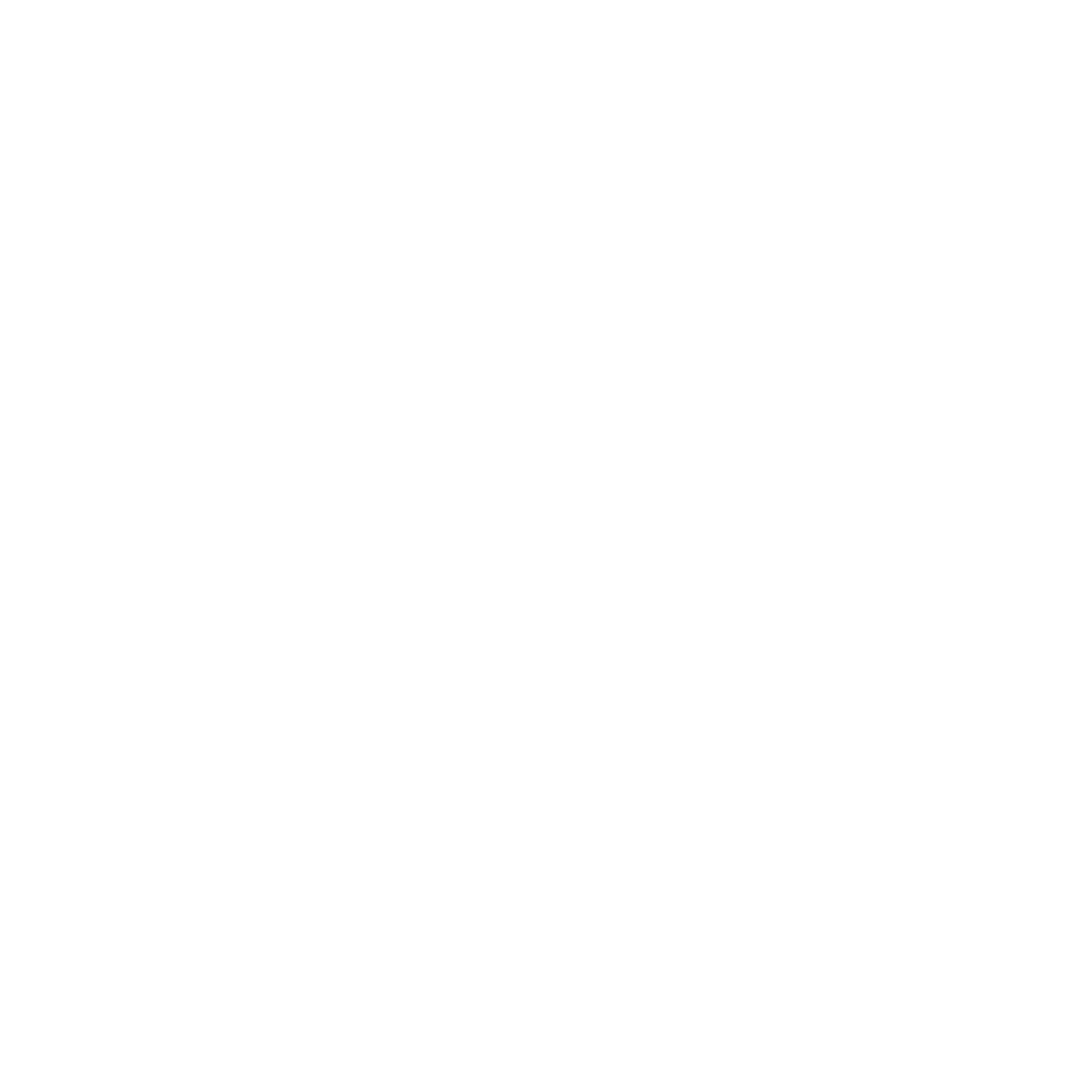 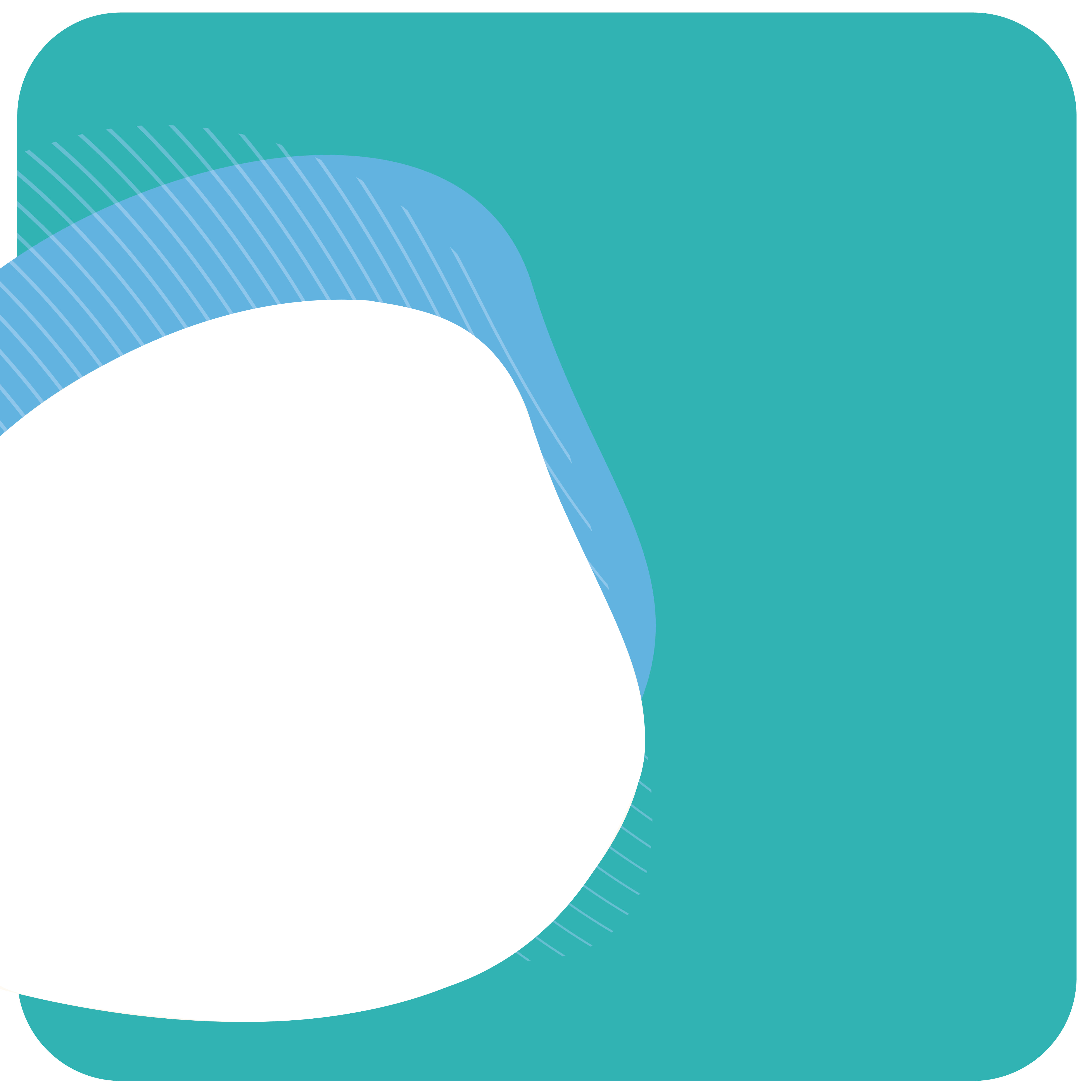 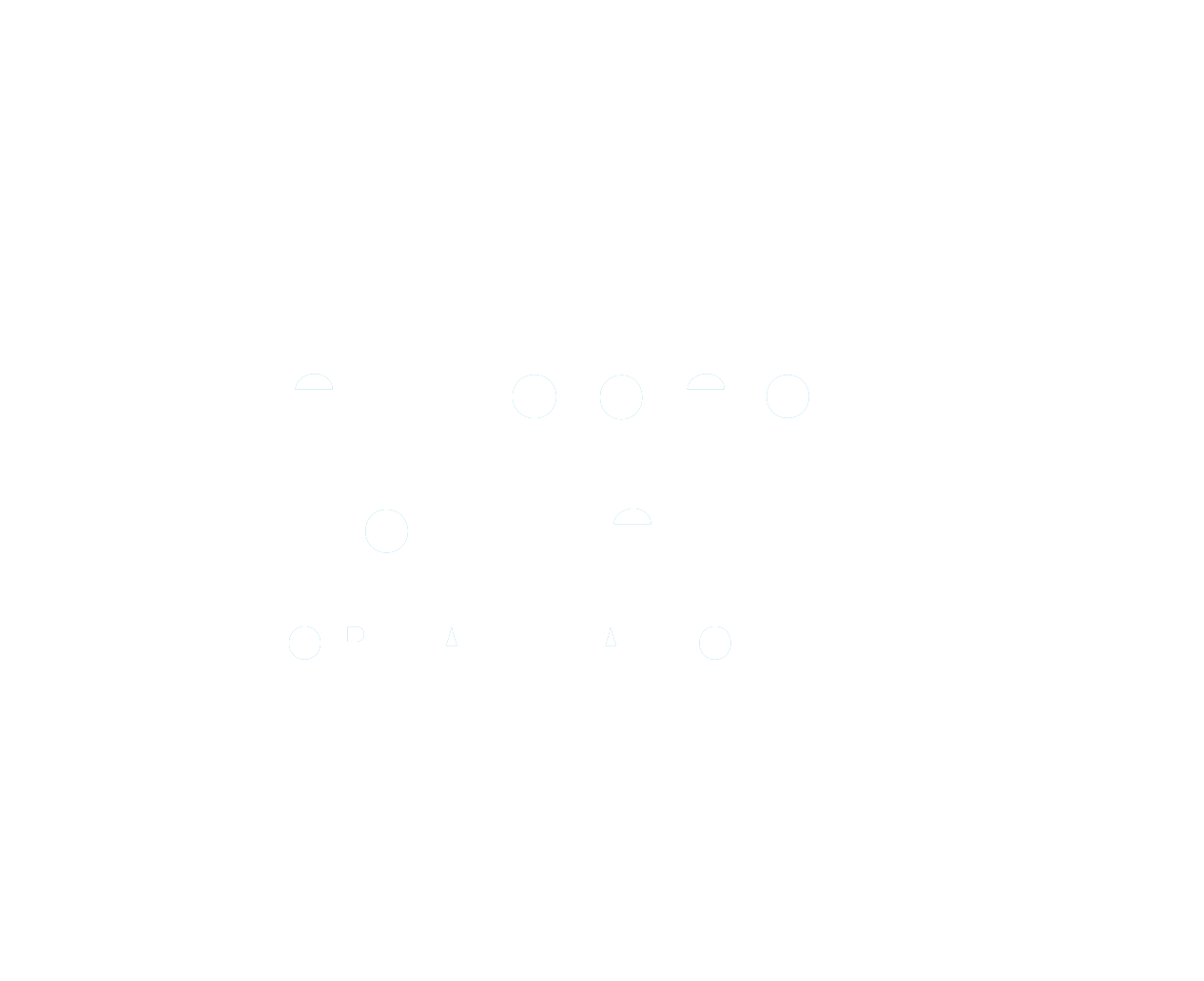 «We need 
to restore the confidence of European citizens and patients
in cancer health 
services.»
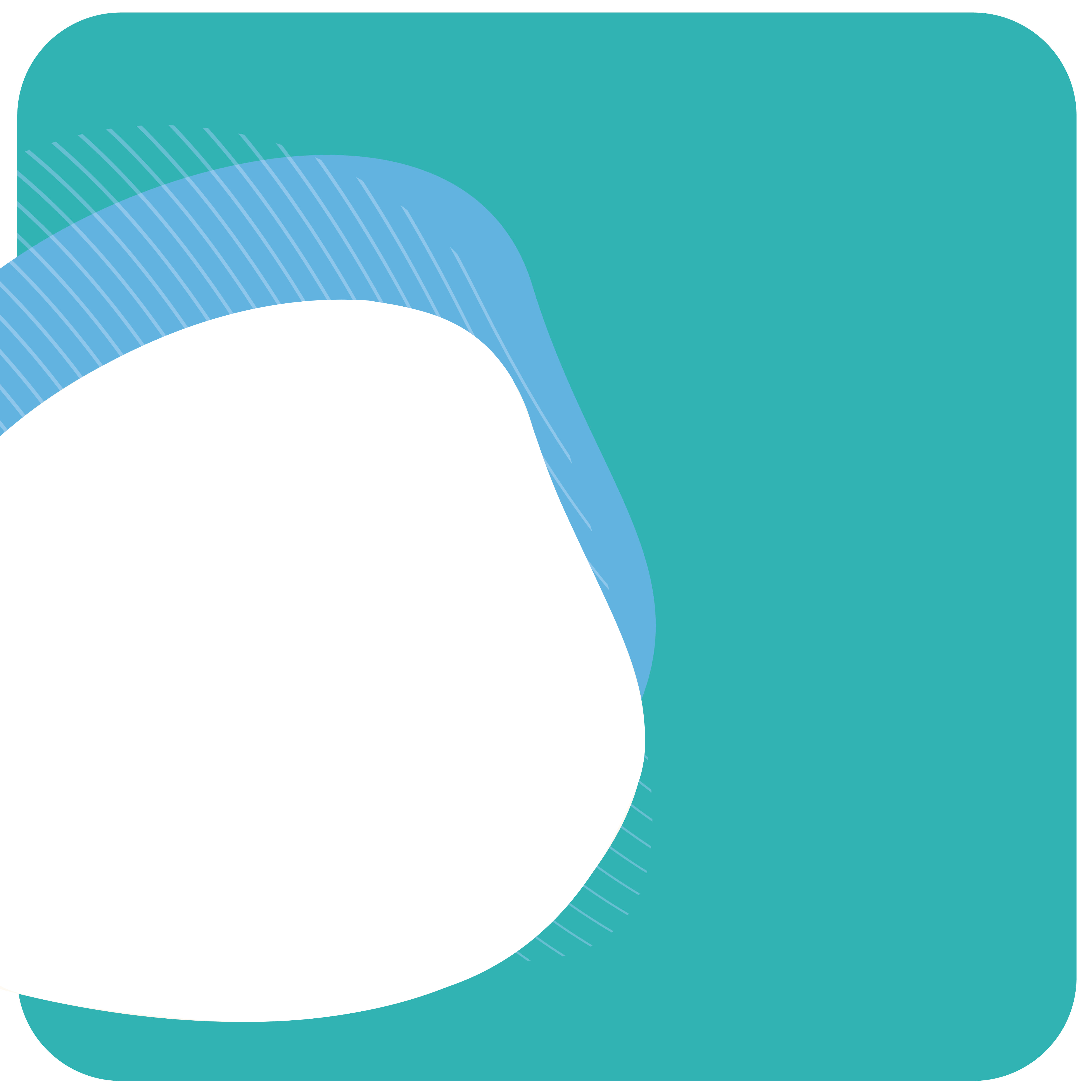 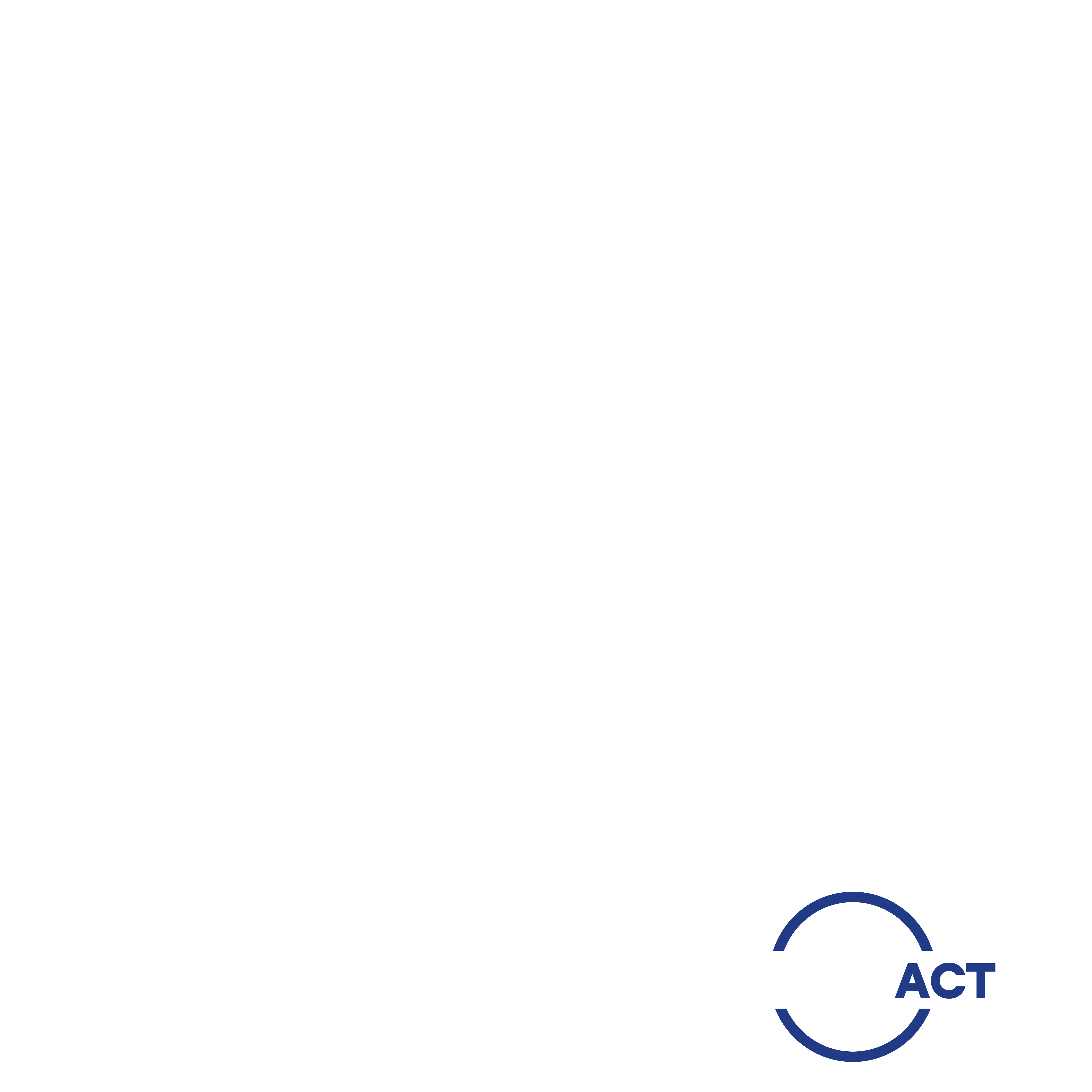 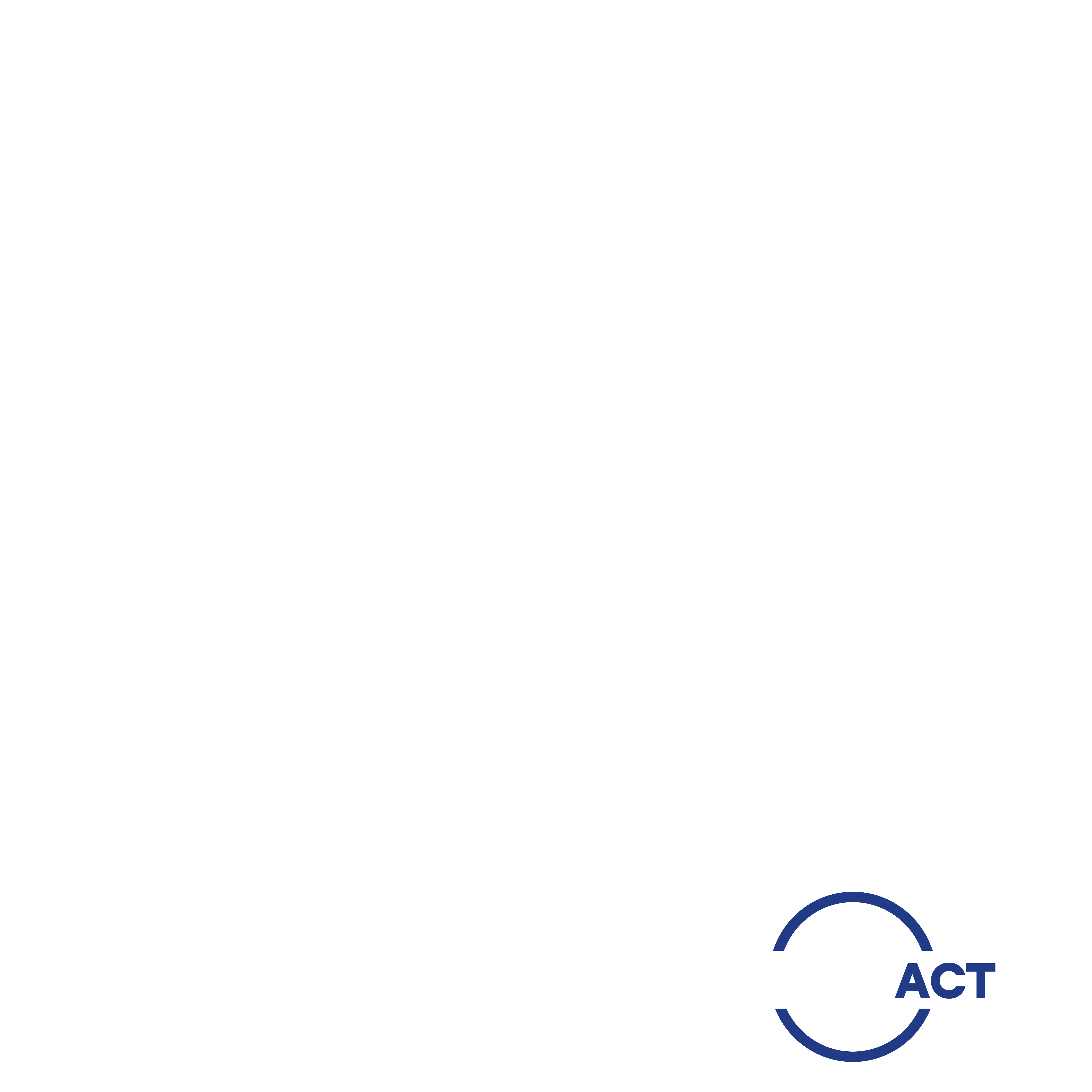 Prof. Mark Lawler,
Co-chair of the Special Network on the Impact of Covid-19 on Cancer
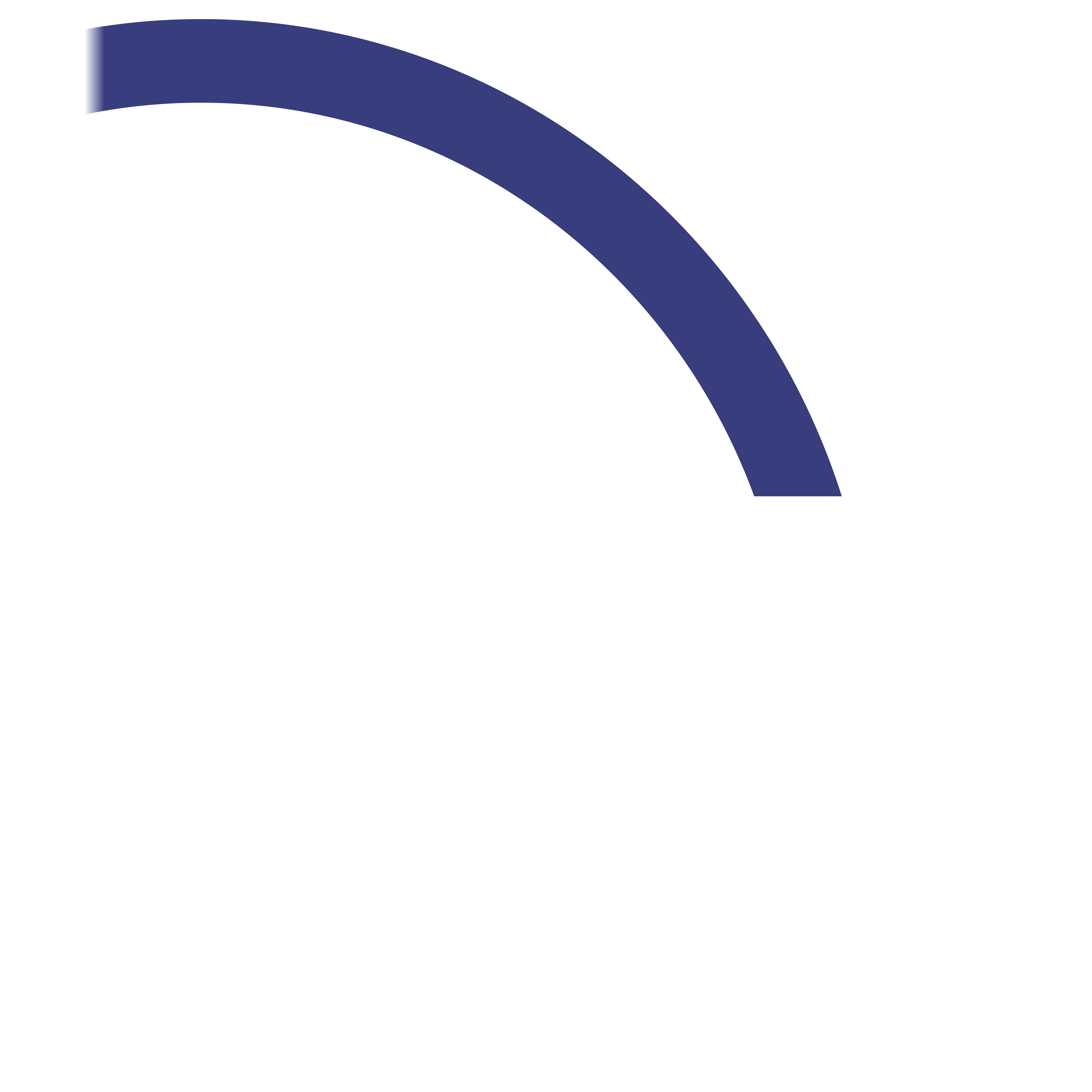 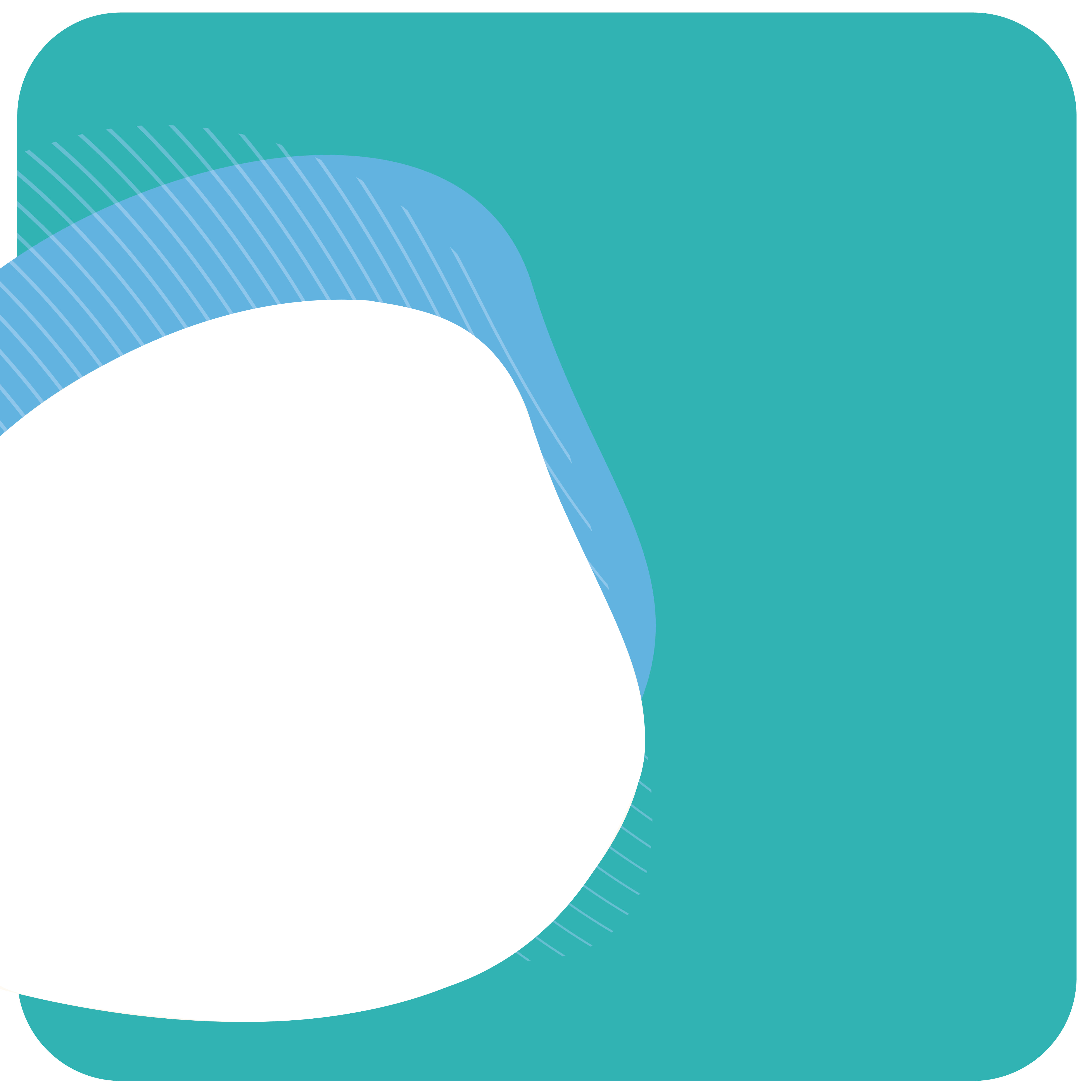 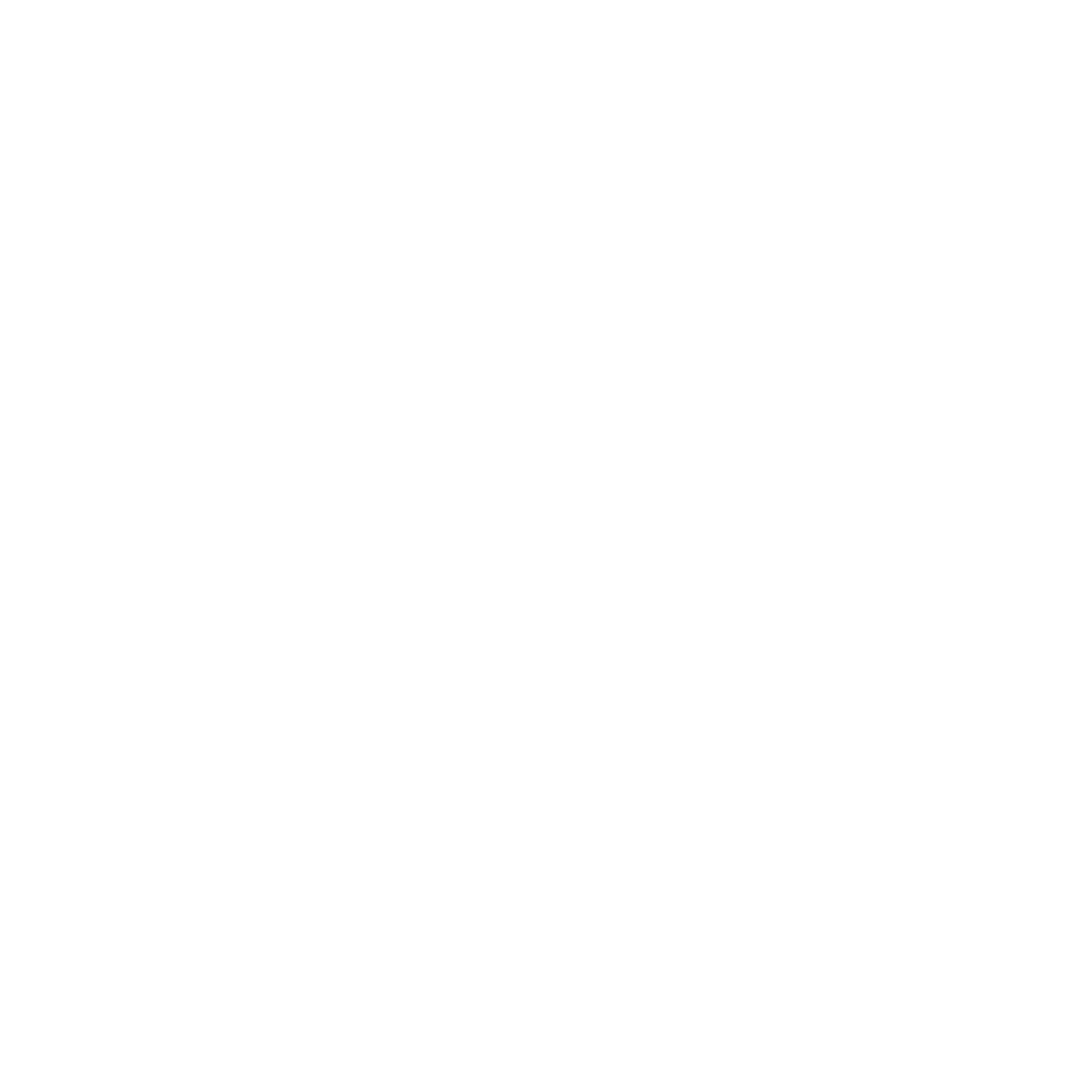 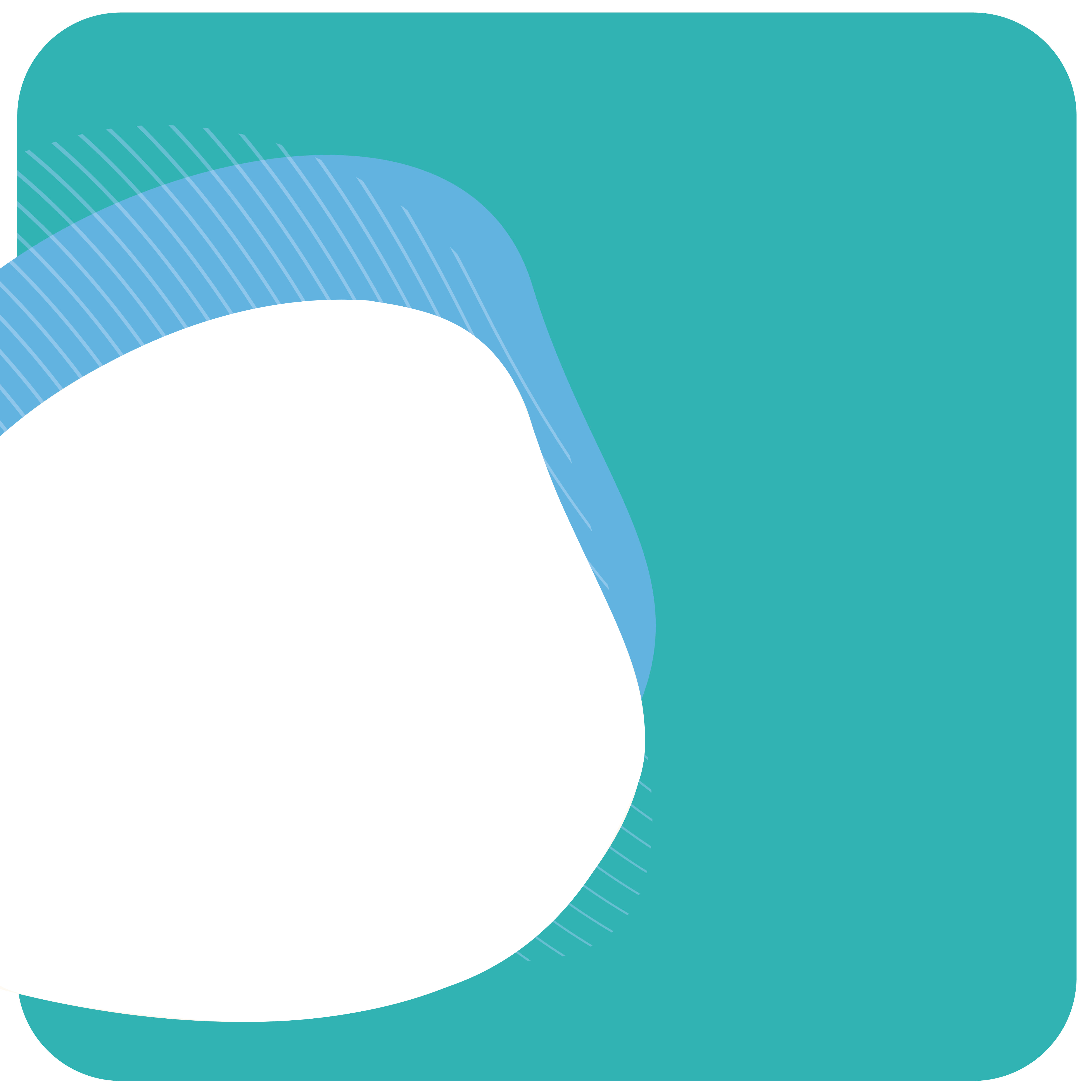 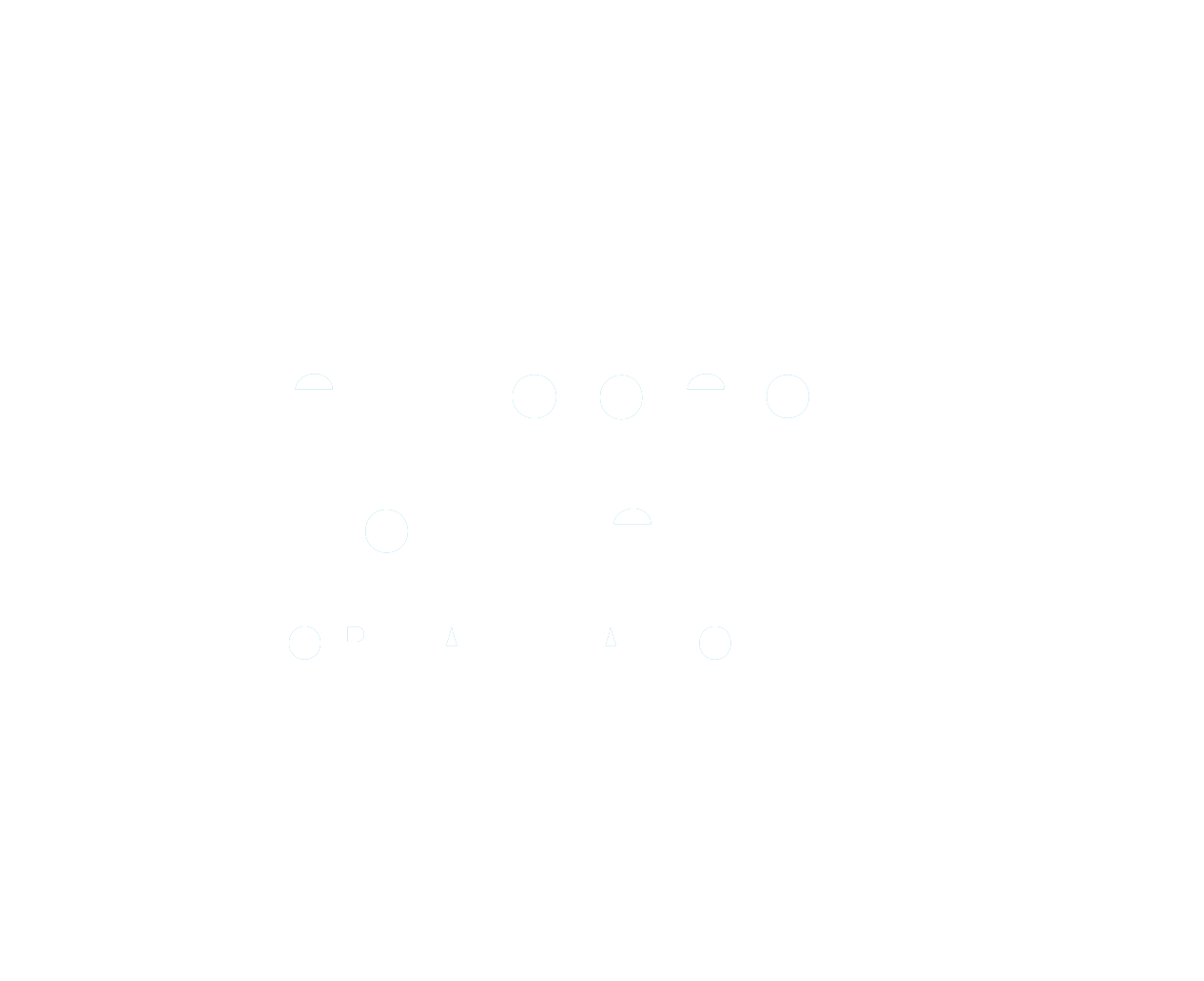 Insert your text here
Insert your text here
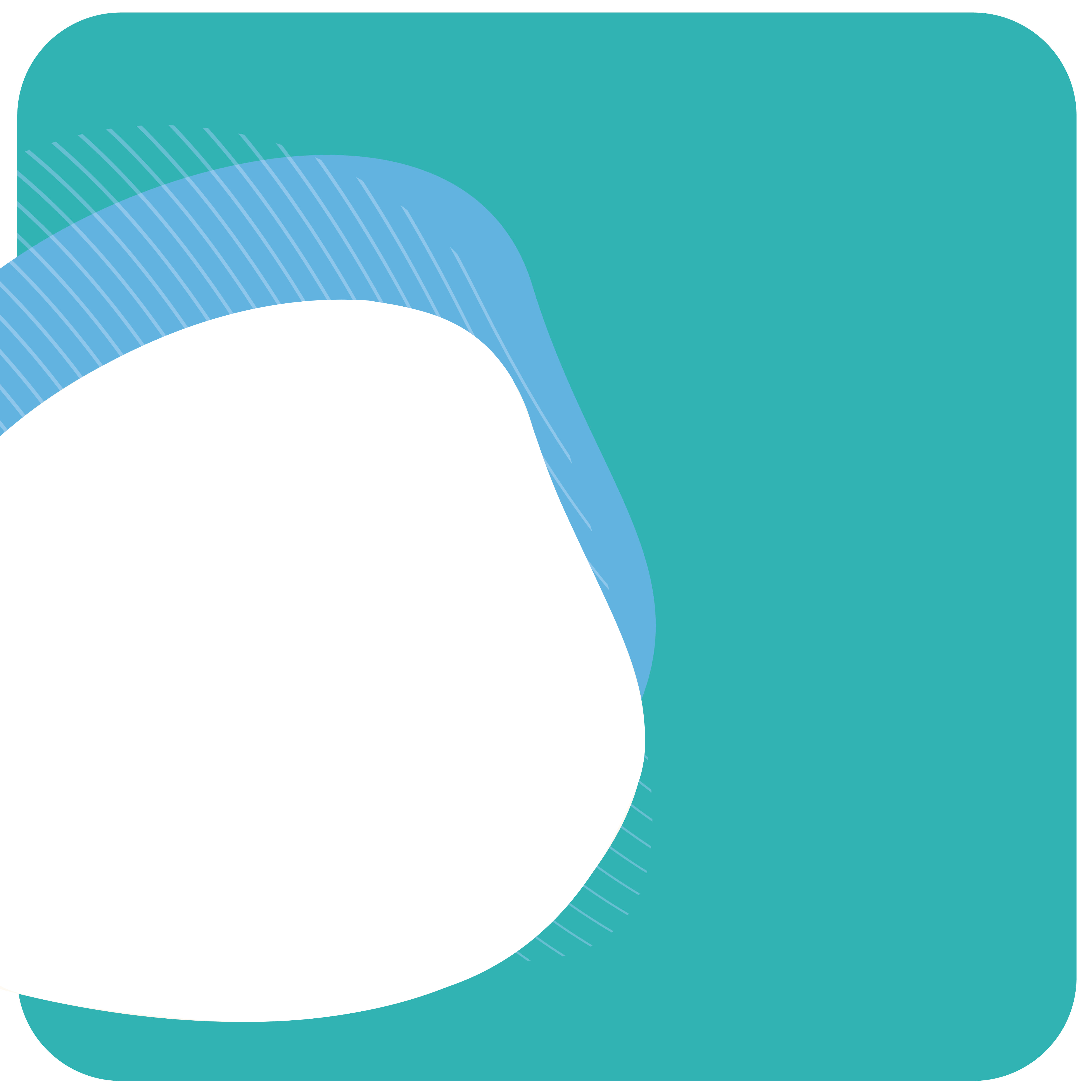 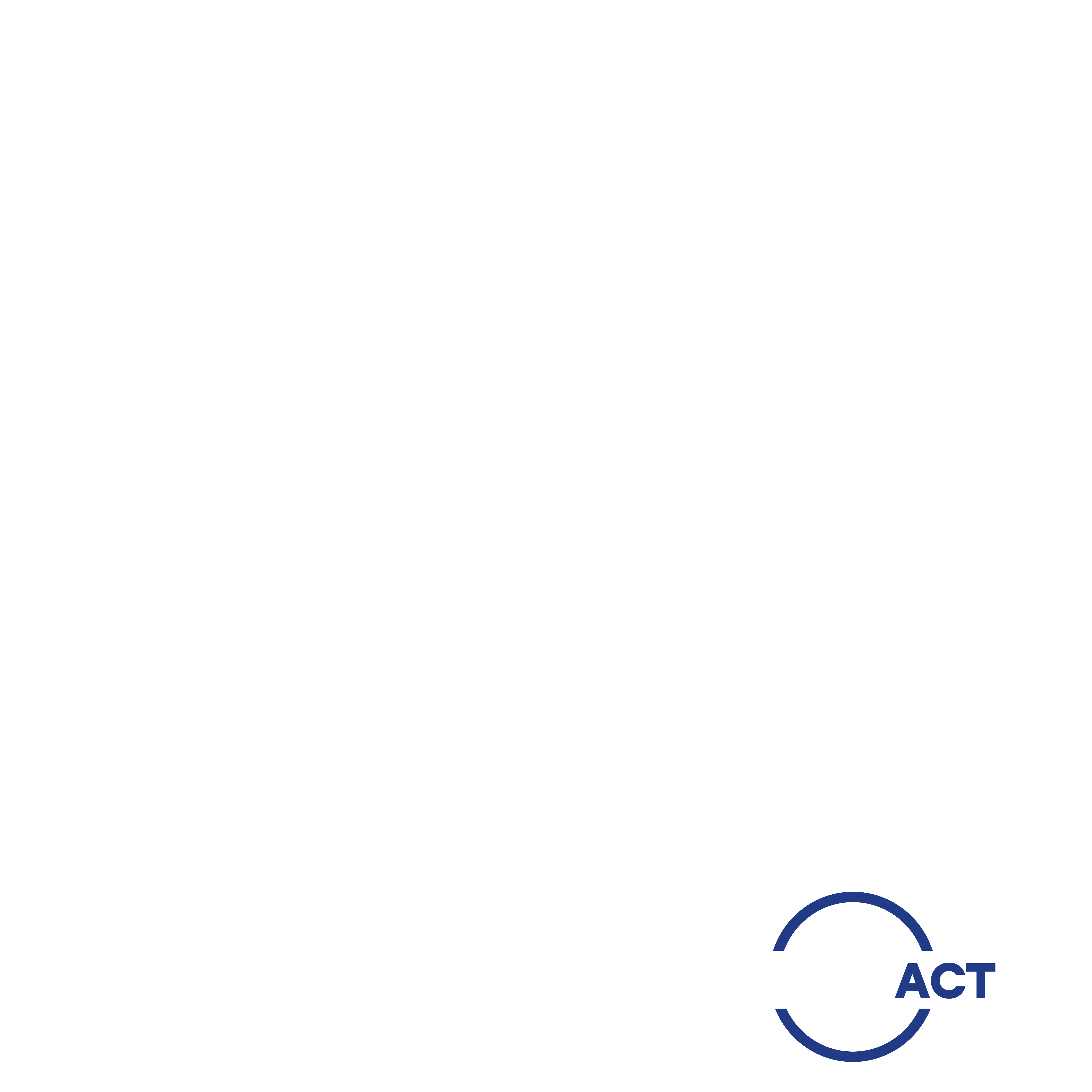 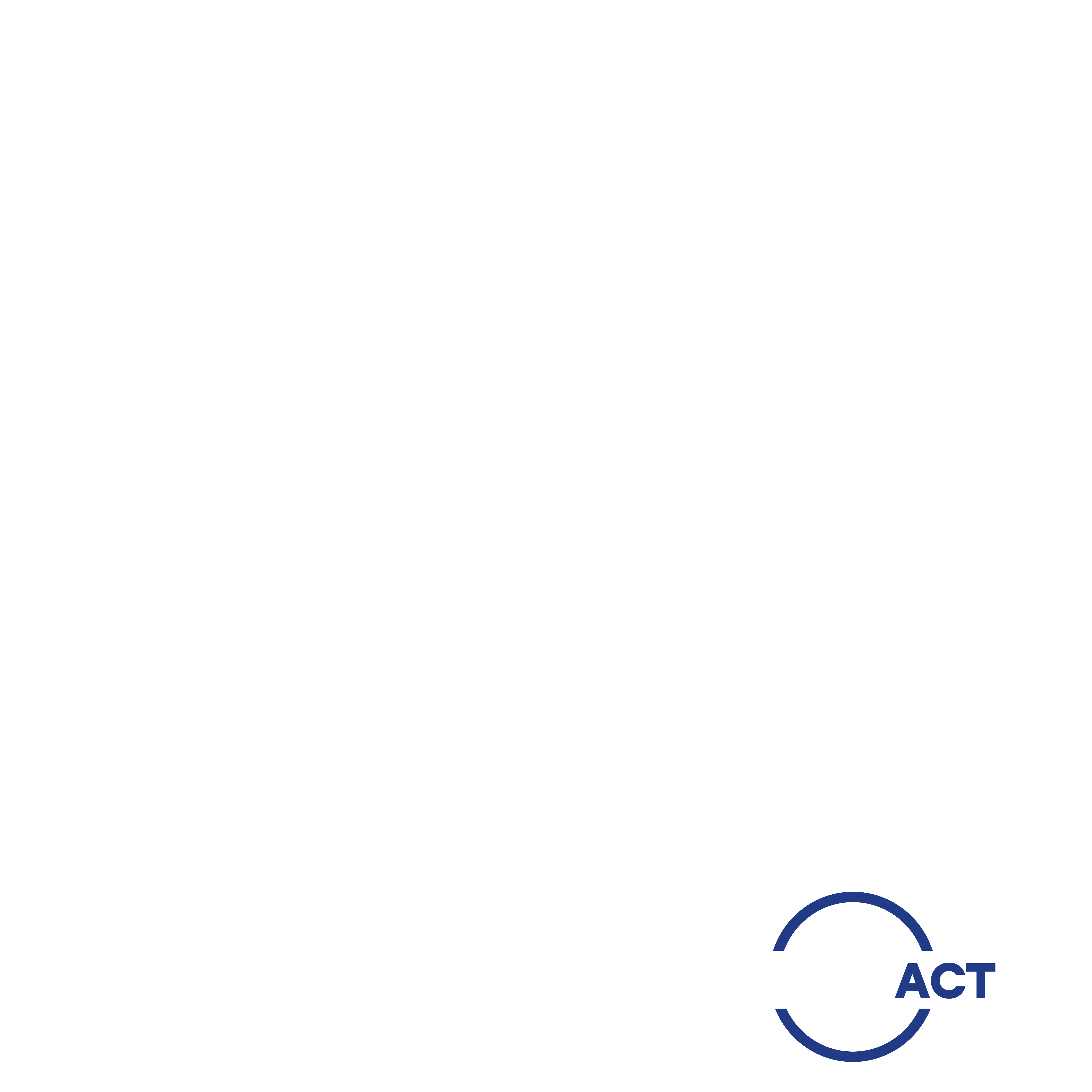 Name
Job title and Company